Совещание с участниками проекта «500+»
14 сентября 2021 года
Повестка совещания
О результатах второго рейтинга вовлеченности региона в проект «500+».
О критериях рейтинга вовлеченности региона  в проект «500+».
Разное.
Результат участия Кировской области в проекте  «500+»804 балла из 1310 «желтая зона»
ЗАМЕЧАНИЯ
Требуют доработки концептуальные документы  (документы не соответствуют Методическим  рекомендациям, но согласуются куратором).
В антирисковых программах не сформулированы конечные результаты.
Подтверждающие документы (1 этап) не позволяют подтвердить факт реализации мероприятий антирисковой программы, а куратор подтверждает.
Куратор не комментирует действия в чате ИС МЭДК.
До 1 октября 2021 г. устранить замечания
ПРОЕКТ КРИТЕРИЕВ РЕЙТИНГА ВОВЛЕЧЕННОСТИ РЕГИОНОВ
18 ОКТЯБРЯ 2021 ГОДА
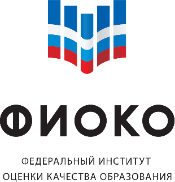 ПРОЕКТ КРИТЕРИЕВ РЕЙТИНГА ВОВЛЕЧЕННОСТИ РЕГИОНОВ
Выборочная содержательная экспертиза концептуальных документов
Сроки: с 1 по 8 октября
Максимально – 5 баллов
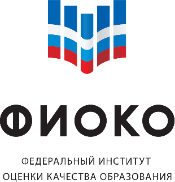 ПРОЕКТ КРИТЕРИЕВ РЕЙТИНГА ВОВЛЕЧЕННОСТИ РЕГИОНОВ
Выборочная содержательная экспертиза подтверждающих документов (1 Этап)
Сроки: с 1 по 8 октября
Максимально – 7 баллов
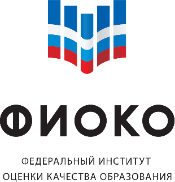 ПРОЕКТ КРИТЕРИЕВ РЕЙТИНГА ВОВЛЕЧЕННОСТИ РЕГИОНОВ
Выборочная содержательная экспертиза подтверждающих документов (1 Этап)
Сроки: с 1 по 8 октября
Максимально – 7 баллов
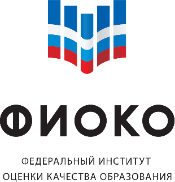 ОРГАНИЗАЦИОННОЕ СОПРОВОЖДЕНИЕ (МЕТОДИКА ЭКСПЕРТИЗЫ)
Мониторинг ИС МЭДК
Сроки: 
итоговая выгрузка отчетов 
14 октября
ПРИМЕЧАНИЕ
Данный показатель рейтинга будет использован как  понижающий при условии невыполнения всех этапов  проекта на отчетную дату
0 баллов - выполнение всех этапов проекта всеми ОО на 100%  

минус 1 балл – невыполнение всех этапов проекта на 100%
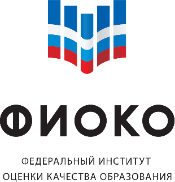 ОРГАНИЗАЦИОННОЕ СОПРОВОЖДЕНИЕ (МЕТОДИКА ЭКСПЕРТИЗЫ)
Работа кураторов в ИС МЭДК
Сроки: с 1 по 8 октября
ПРИМЕЧАНИЕ
Данный показатель рейтинга будет оценен по итогам  работы кураторов с концептуальными документами и  подтверждающими документами 1 этапа мониторинга
Максимально – 3 балла
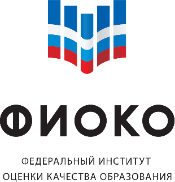 ОРГАНИЗАЦИОННОЕ СОПРОВОЖДЕНИЕ (МЕТОДИКА ЭКСПЕРТИЗЫ)
Мониторинг реализации дорожной карты
Сроки: до 17 сентября
Максимально – 2 балла
ПРИМЕЧАНИЕ
Учитываются предстоящие мероприятия до конца года при  наличии подтверждающих документов (нормативных  документов, программ мероприятий и др.)
Сбор обновленных ДК и отчетов к ним
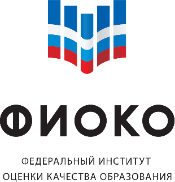 КАЧЕСТВО СОДЕРЖАТЕЛЬНОЙ РАБОТЫ (МЕТОДИКА ЭКСПЕРТИЗЫ)
Трансляция муниципального и/или регионального управленческого инструмента
Сроки: до 1 октября
Максимально – 1 балл
ПРИМЕЧАНИЕ
Для трансляции муниципального и/или регионального  управленческого инструмента разработано техническое  задание, которое будет передано регионам в работу
1 балл – управленческий инструмент прошел экспертизу и размещен  на сайте ФИОКО

0 баллов – управленческий инструмент не представлен
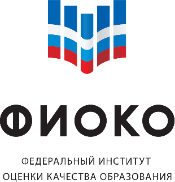 КАЧЕСТВО СОДЕРЖАТЕЛЬНОЙ РАБОТЫ (МЕТОДИКА ЭКСПЕРТИЗЫ)
Информационное сопровождение проекта
Сроки: до 8 октября
Максимально – 2 балл
ПРИМЕЧАНИЕ
Наличие данного показателя мониторинга было обозначено в рамках проведения содержательной  экспертизы региональных дорожных карт
2 балла – регионом разработан и наполняется информационный  ресурс, в котором имеется уникальный региональный контент и  собрана вся необходимая полезная информация для всех участников  проекта
1 балл – регионом разработан информационный ресурс, в котором  дублируется федеральная повестка, региональный контент
присутствует частично
0 баллов – информационный ресурс отсутствует
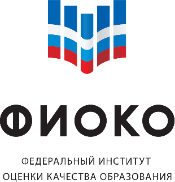 ОБРАТНАЯ СВЯЗЬ (РЕЗУЛЬТАТИВНОСТЬ РАБОТЫ)
Опрос участников проекта
Опрос будет проводиться среди директоров и кураторов ШНОР, также пройдет анкетирование учителей и родителей.

Цель: сопоставление динамики, оценка вовлеченности в проект, доступность  ресурсов для работы, общее отношение к изменениям


Сроки проведения анкетирования с 20 сентября по 1 октября
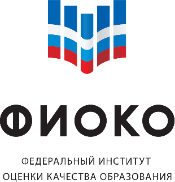 ГРАФИК ПОДГОТОВКИ К РЕЙТИНГУ ВОВЛЕЧЕННОСТИ
СЕНТЯБРЬ
До 17 сентября – Мониторинг реализации региональной дорожной карты
С 20 сентября по 1 октября – Опрос участников проекта «500+»
До 1 октября – Трансляция муниципального и/или регионального управленческого инструмента
ОКТЯБРЬ
С 1 по 8 октября – Выборочная содержательная экспертиза концептуальных документов и подтверждающих документов (1 Этап)
С 1 по 8 октября – Работа кураторов в ИС МЭДК
До 8 октября – Информационное сопровождение проекта
14 октября - Мониторинг ИС МЭДК
Региональный координатор
Носова Надежда Валерьевна,

заведующий кафедрой 
предметных областей 
КОГОАУ ДПО «ИРО Кировской области», 
кандидат педагогических наук
Тел. 89127174077
E-mail: enimo@kirovipk.ru